Bilateral çarpık ayak
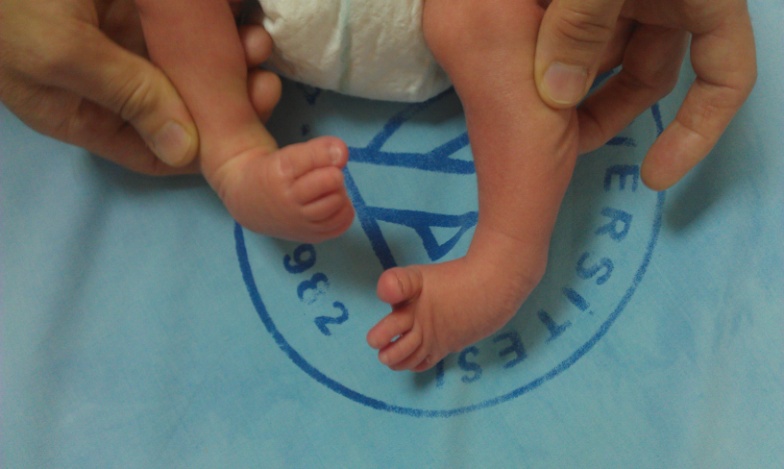 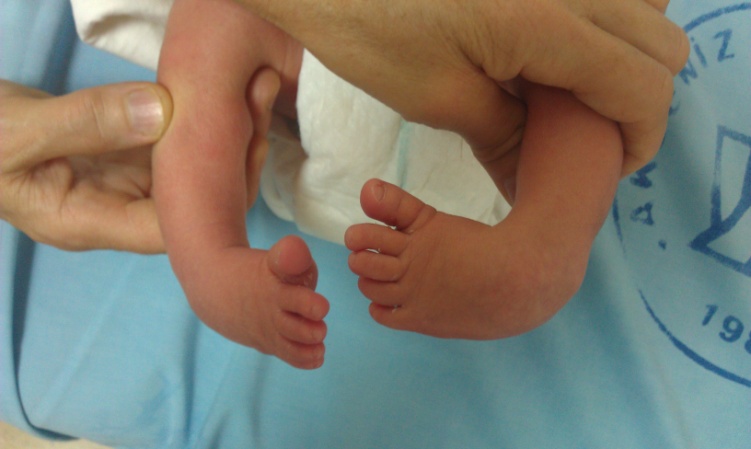 Ponseti tedavisi sonrası4 yaş
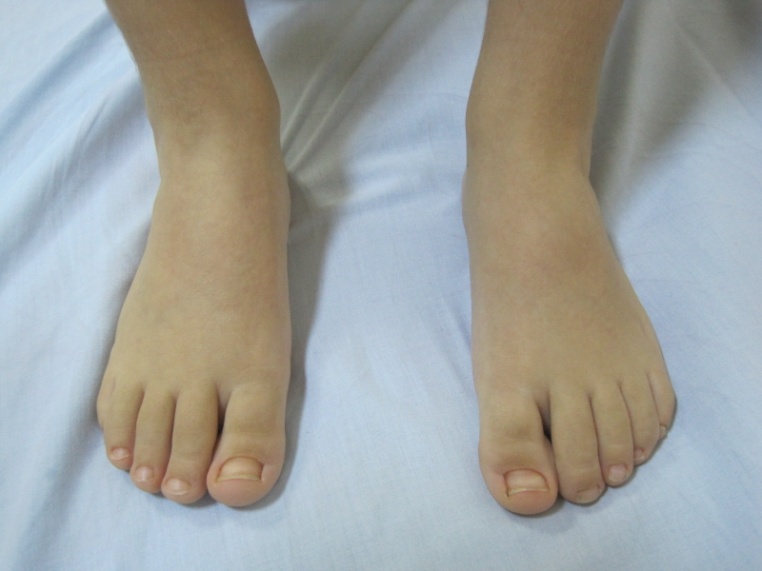 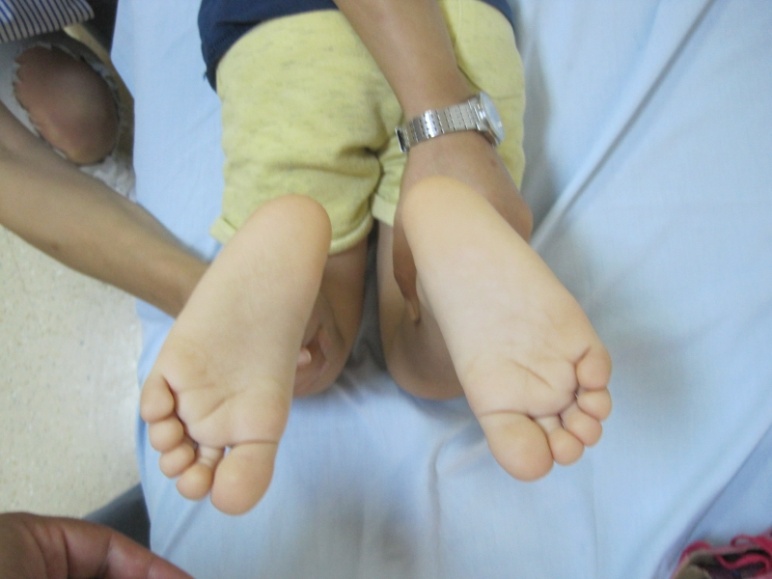